Plain or Dictionary FormVerbs
Created by Inge Foley
What is the ‘Plain’ or ‘Dictionary’ form?
The ‘Plain’ form is the basic form of verbs (they don’t end in ~ます)
The‘Plain’ form is used in casual situations (ie talking with friends, children, people of lower status than you etc.)
The ‘Plain’ form is also known as the ‘Dictionary’ form because dictionaries use this form.
3 verb groups
There are 3 types of Japanese verbs:

Ichidan 一だん　verbs (simple verbs)
Godan 五だん　verbs (complex verbs)
Irregular verbs
ICHIDAN いちだん
Ｓｉｍｐｌｅ　ｖｅｒｂｓ
‘e’ sound before the ます
‘one hiragana’ before the ます
Ichidan 一だん　verbs　(Simple verbs)
Verbs which belong to the Ichidan group have an ‘e’ sound before ます
‘e’ sound before ます
Change verbs with an ‘e’ sound before the ます into the ‘Plain Form’ by 
dropping the ます　and adding る.
Examples (Ichidan):
おしえます　(to teach)
おしえる
Examples (Ichidan):
あけます　(to open)
あける
Examples (Ichidan):
たべます　(to eat)
たべる
Ichidan 一だん　verbs　(Simple verbs)
Other verbs which belong to the Ichidan group have only one hiragana before ます
Change verbs with ‘one hiragana’ before the ます into the ‘Plain Form’ by 
dropping the ます　and adding る.
Examples (Ichidan):
みます　(to see)
でます (to leave)
ねます (to sleep)
きます (to wear)
みる
でる
ねる
きる
ＧＯＤＡＮ ごだん
Complex ｖｅｒｂｓ
‘i’ sound before the ます
Godan 五だん　verbs　(Complex verbs)
Verbs which belong to the Godan group have an ‘i’ sound before ます
‘i’ sound before ます
Godan ごだん verbs – rule summary
Change verbs with an ‘i’ sound before the ます into the ‘Plain Form’ by 
dropping the ‘i’ sound and the ます
then adding the equivalent ‘u’ sound.
Examples (Godan):
かいます　(to buy)
かう
Examples (Godan):
かきます (to write)
かく
Examples (Godan):
およぎます (to swim)
およぐ
Examples (Godan):
はなします (to speak)
はなしす
Examples (Godan):
もちます (to carry)
もつ
Examples (Godan):
しにます (to die)
しぬ
Examples (Godan):
あそびます(to play)
あそぶ
Examples (Godan):
よみます (to read)
よむ
Examples (Godan):
かえります (to return)
かえる
IRREGULAR
します　
きます
いきます
and some exceptions
Irregular verbs　and exceptions
Verbs which belong to the Irregular group don’t follow the rules for Ichidan or Godan.  (Learn them as exceptions.)

します　(to do)										する
きます　(to come)									くる
いきす (to go)										いく
おきます (to get up)									おきる
できます (can do)									できる
Plain form Rule Summary
Plain form rule summary
Ichidan verbs
‘e’ sound before the ます or ‘one hiragana’ before the ます　

drop the ます　and add る.
Godan verbs
‘i’ sound before the ます 

drop the ‘i’ sound and the　ます　
change it to the equivalent ‘u’ sound
Irregular and exception verbs
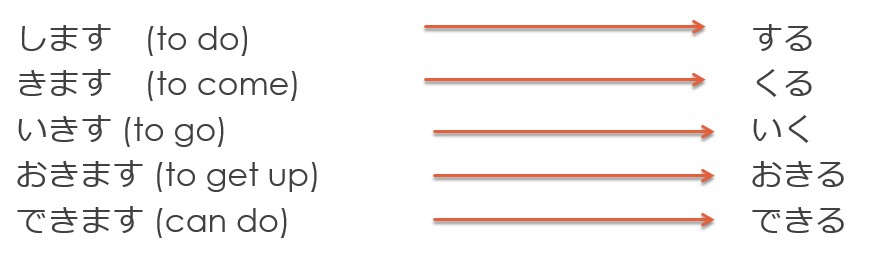 Practise
Are these Ichidan, Godan or Irregular? How do you know?
Were you right?
Change these verbs into the Plain form
Were you right?
Polite Japanese to Casual Japanese
How can you say these in informal Japanese?

I study Japanese.
I read a book everyday.
I ride the bus to school.
I watch TV with my friends.
Tomorrow I will go shopping.
I eat toast for breakfast.
I work at McDonalds.
These verbs may help you.
べんきょうします(to study)
よみます (to read)
のります(to ride)
みます(to watch)
かいものをします(to shop)
のみます (to drink)
たべます (to eat)
はたらきます(to work)
Did you answer correctly?
How can you say these in informal Japanese?

I study Japanese.
	にほんごを　べんきょう　する。
I read a book everyday.
	まいにち、本を　よみます。
I ride the bus to school.
	がっこうに　バスに　のる。
I watch TV with my friends.
	ともだちと　テレビを　みる。
Tomorrow I will go shopping.
	あした　かいものを　する。
I eat toast for breakfast.
	あさごはんに　トーストを　たべる。
I work at McDonalds.
	マックで　はたらく。
These verbs may help you.
べんきょうします(to study)
よみます (to read)
のります(to ride)
みます(to watch)
かいものをします(to shop)
のみます (to drink)
たべます (to eat)
はたらきます(to work)
なにをするの？　 Describe what you will do.
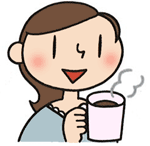 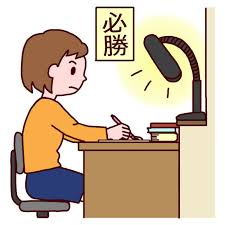 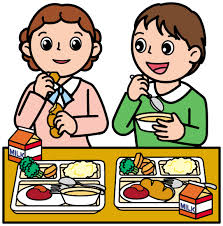 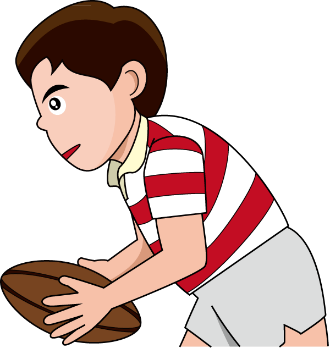 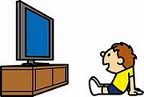 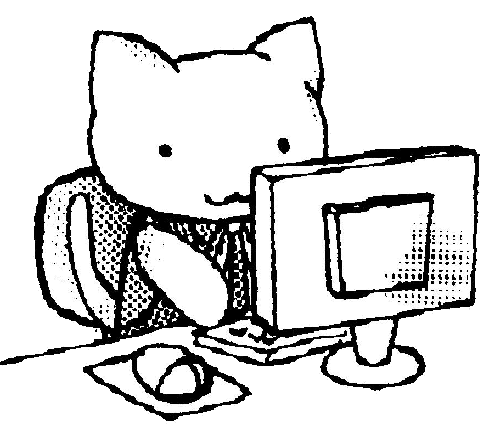 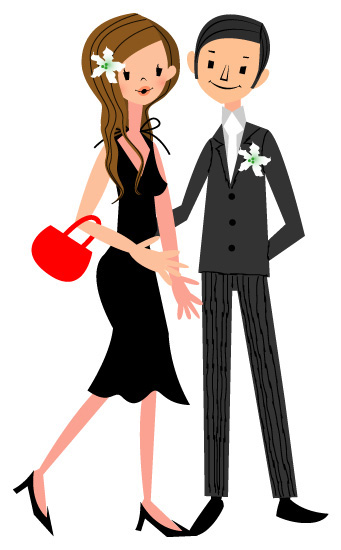 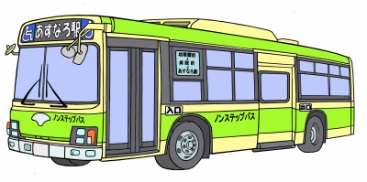 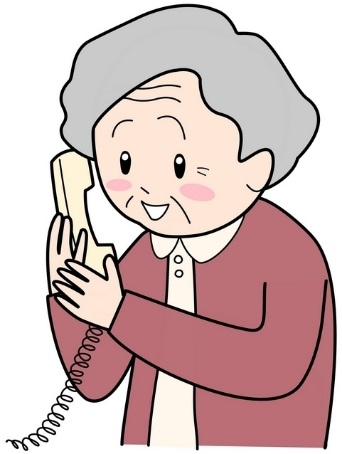 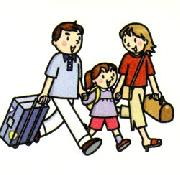 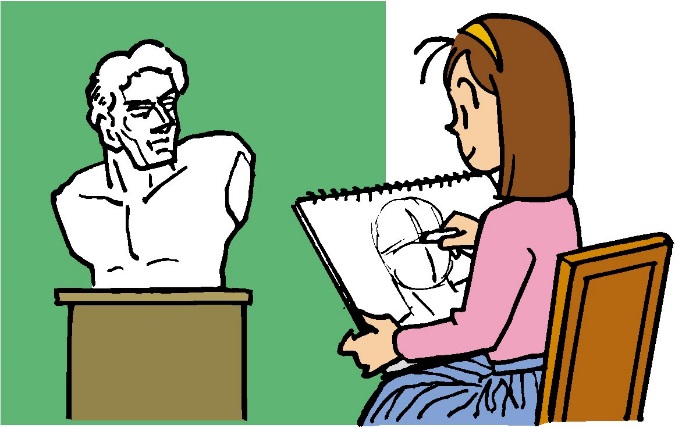 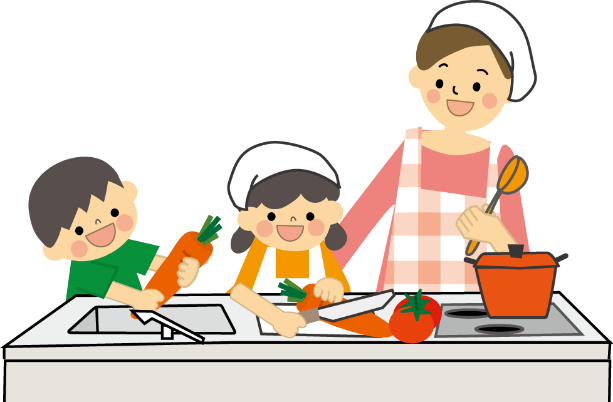 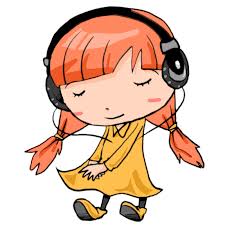 なにをするの？　 Some example answers.
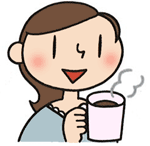 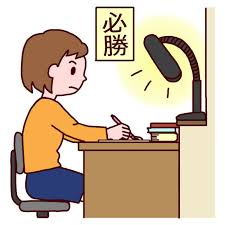 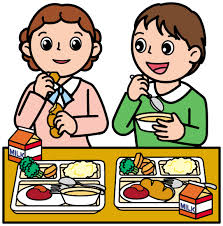 ともだちと　ひるごはんを　たべる。
コーヒーを　のむ。
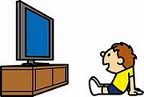 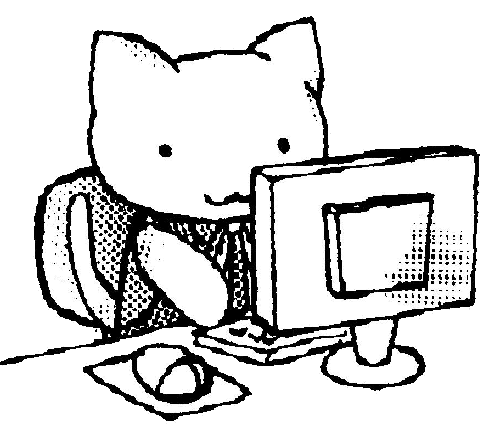 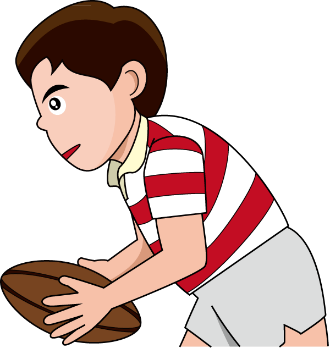 しゅくだいを　する。
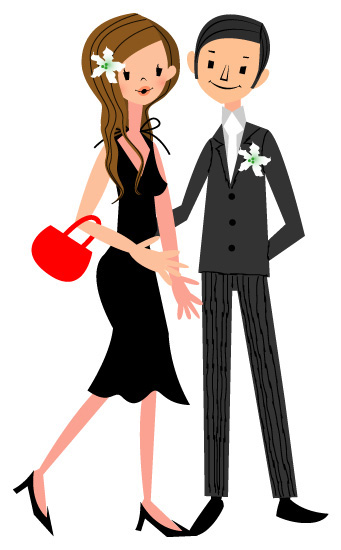 テレビを　みる。
パソコンを　つかう。
ラグビーを　する。
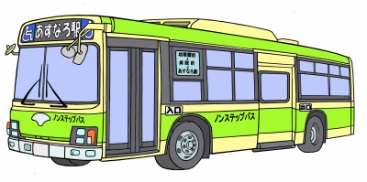 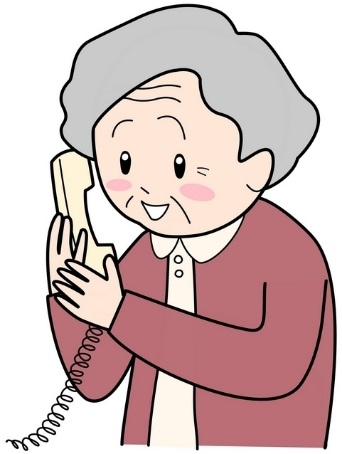 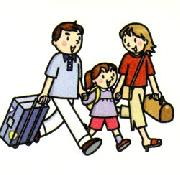 ともだちと　
でかける。
バスに　のる。
かぞくと　りょこうする。
おばあさんに　でんわする。
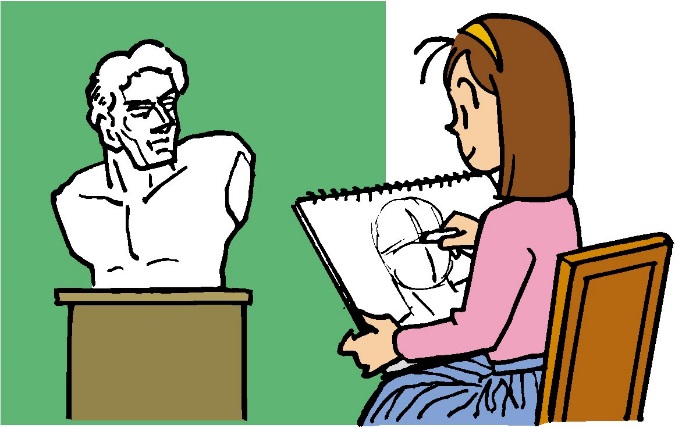 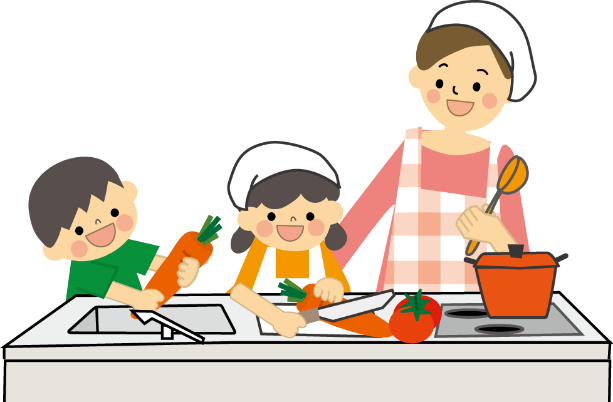 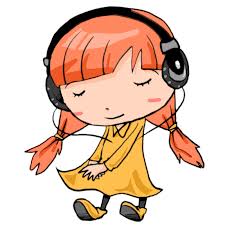 ともだちと　りょうりを　する。
えを　かく。
おんがくを　きく。
Plain form Negative verbs
Ichidan 一だん NEGATIVE verbs
Change verbs with an ‘e’ sound before the ます or 
‘one hiragana’ before the ます into the 
‘NEGATIVE plain form’ by　

drop the ます　and add ない.
Examples (Ichidan):
みます　(to see)
たべます (to eat)
ねます (to sleep)
あけます (to open)
みない
たべない
ねない
あけない
Godan ごだん NEGATIVE verbs
Change verbs with an ‘i’ sound before the ます into the 
‘Negative Plain Form’ by 
dropping the ‘i’ sound and the ます
then adding the equivalent ‘a’ sound plus ない.
わ
Exception: い changes to わ (not あ）
Godan ごだん NEGATIVE verbs - examples
Change verbs with an ‘i’ sound before the ます into the 
‘Negative Plain Form’ by 
dropping the ‘i’ sound and the ます
then adding the equivalent ‘a’ sound plus ない.
わ
Examples (Godan):
はなします (to speak)
あそびます (to play)
およぎます (to swim)
かいます (to buy)
はなさない
あそばない
およがない
かわない
Irregular NEGATIVE verbs and exceptions
Verbs which belong to the Irregular group don’t follow the rules for Ichidan or Godan.  (Learn them as exceptions.)

します　(to do)									しない
きます　(to come)								こない
いきす (to go)										いかない
おきます (to get up)							おきない
できます (can do)								できない
Plain form ‘NEGATIVE’ rule summary
Ichidan verbs
‘e’ sound before the ます or ‘one hiragana’ before the ます　

drop the ます　and add ない.
Godan verbs
‘i’ sound before the ます 

drop the ‘i’ sound and the　ます　
change it to the equivalent ‘a’ sound plus ない
わ
Irregular and exception verbs
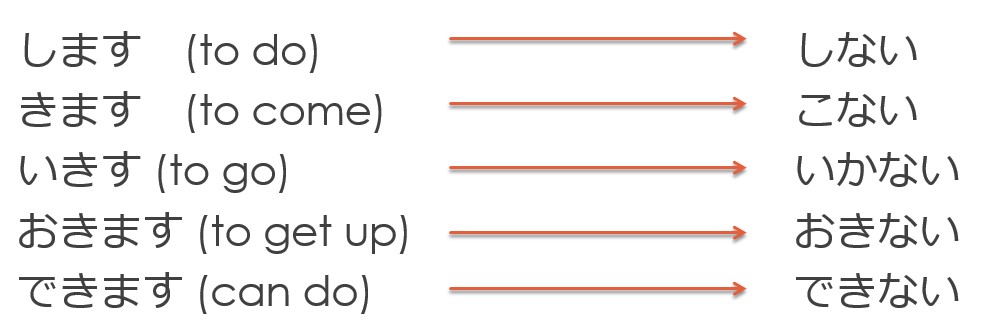 Change these verbs into the NEGATIVE Plain form
Were you right?
Polite Japanese to Casual Japanese
How can you say these in informal Japanese?

I don’t study French.
I don’t read a books.
I don’t ride the train to school.
I don’t watch TV.
Tomorrow I won’t go shopping.
I don’t eat breakfast.
I don’t work at McDonalds.
These verbs may help you.
べんきょうします(to study)
よみます (to read)
のります(to ride)
みます(to watch)
かいものをします(to shop)
のみます (to drink)
たべます (to eat)
はたらきます(to work)
Did you answer correctly?
How can you say these in informal Japanese?

I don’t study French.
	フランスごを　べんきょう　しない。
I don’t read a books.
	本を　よまない。
I don’t ride the train to school.
	がっこうに　でんしゃに　のらない。
I don’t watch TV.
	テレビを　みない。
Tomorrow I won’t go shopping.
	あした　かいものを　しない。
I don’t eat breakfast.
	あさごはんを　たべない。
I don’t work at McDonalds.
	マックで　はたらかない。
These verbs may help you.
べんきょうします(to study)
よみます (to read)
のります(to ride)
みます(to watch)
かいものをします(to shop)
のみます (to drink)
たべます (to eat)
はたらきます(to work)
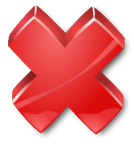 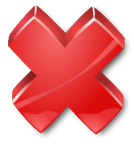 なにをするの？　 Describe what you won’t do.
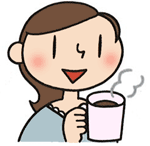 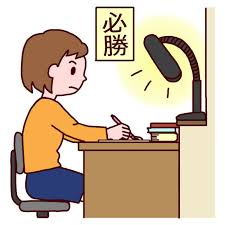 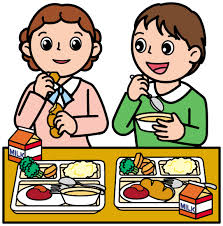 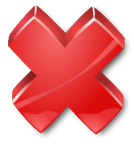 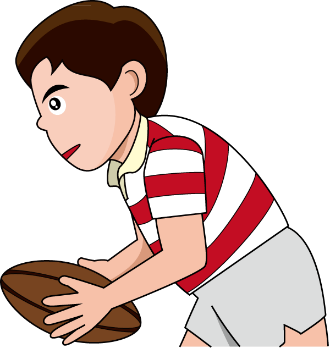 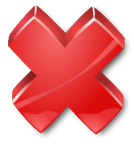 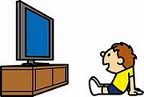 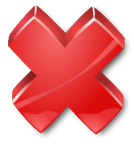 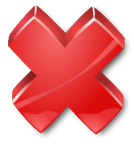 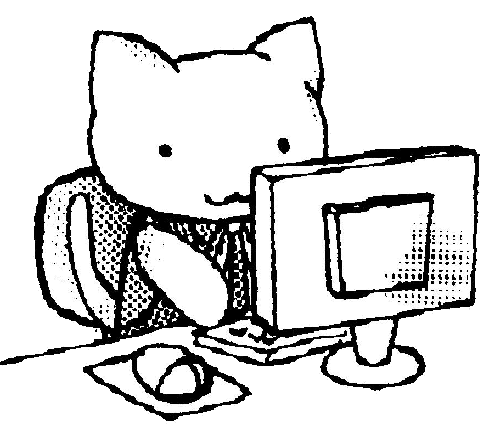 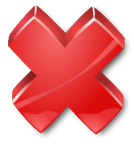 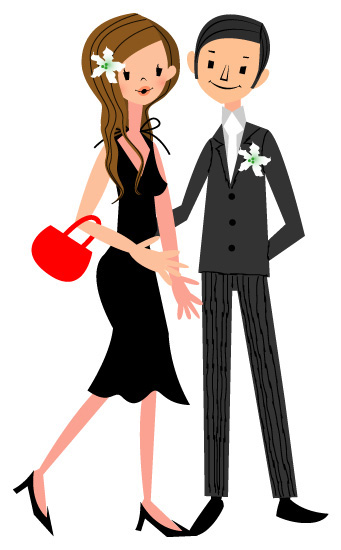 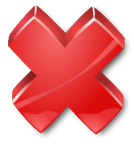 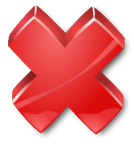 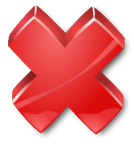 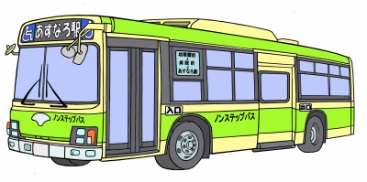 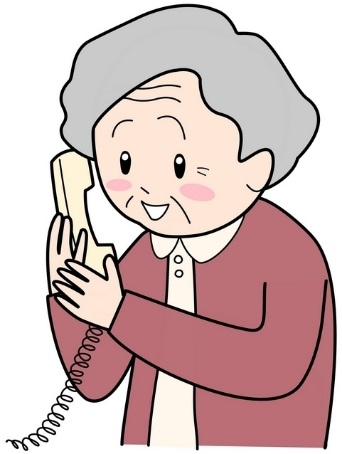 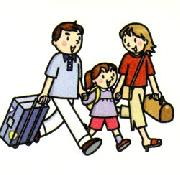 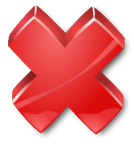 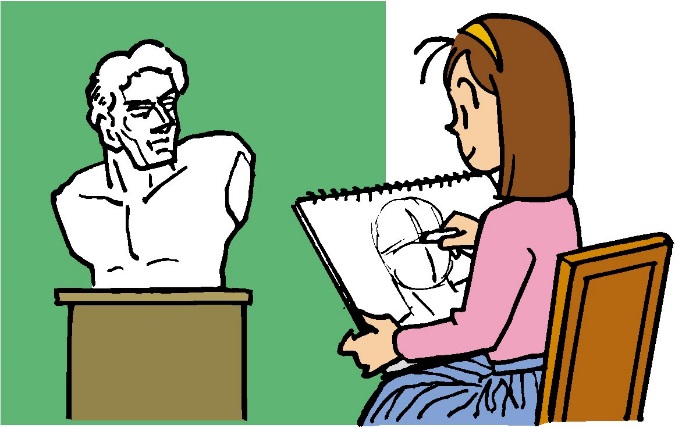 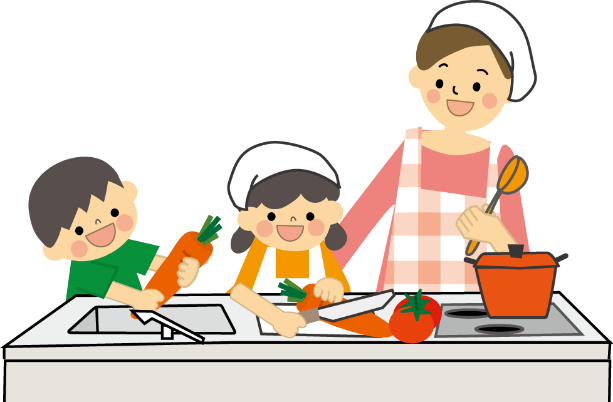 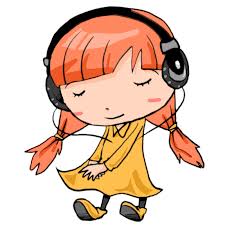 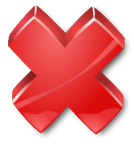 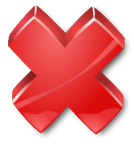 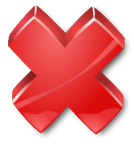 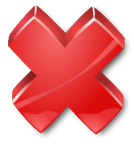 なにをするの？　 Some example answers.
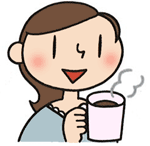 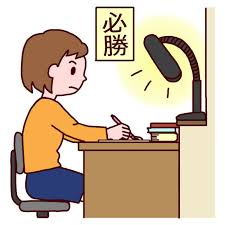 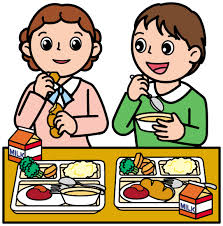 ともだちと　ひるごはんを　たべない。
コーヒーを　のまない。
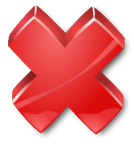 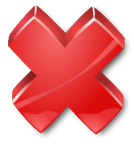 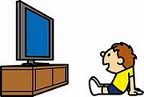 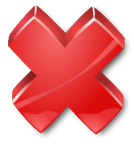 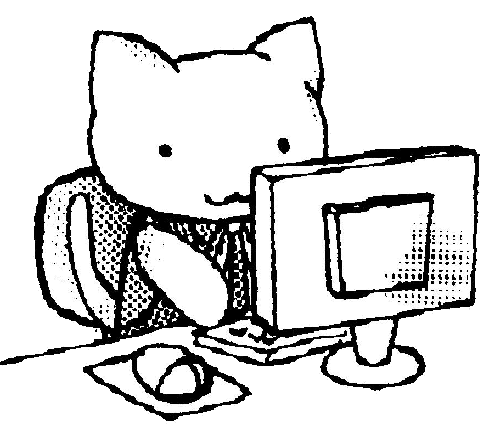 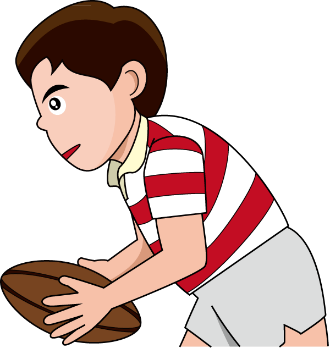 しゅくだいを　しない。
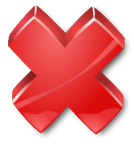 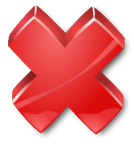 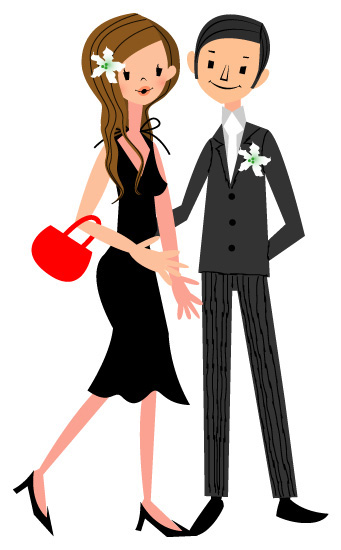 テレビを　みない。
ラグビーを　しない。
パソコンを　つかわない。
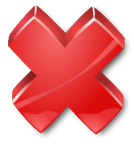 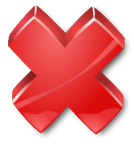 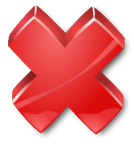 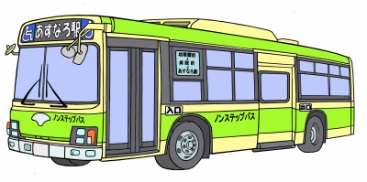 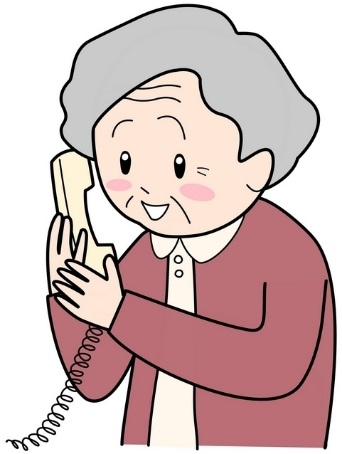 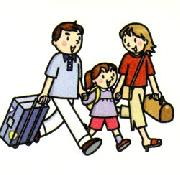 ともだちと　
でかけない。
バスに　のらない。
かぞくと　
りょこうしない。
おばあさんに　でんわしない。
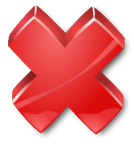 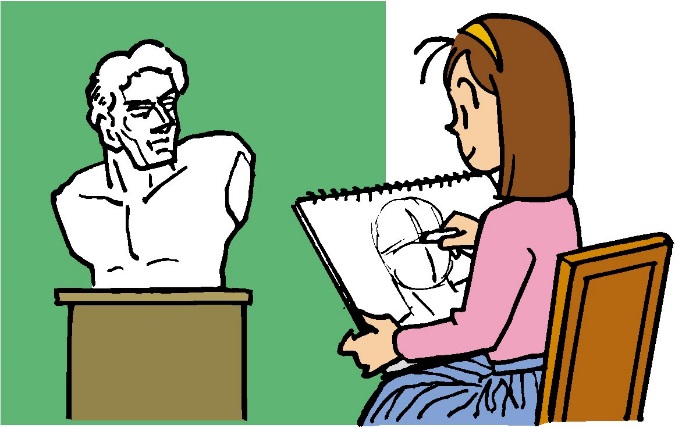 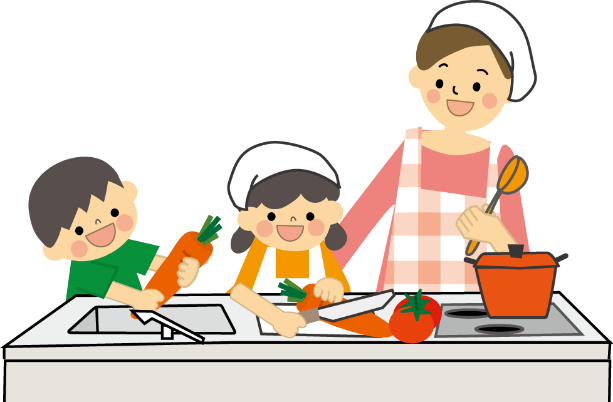 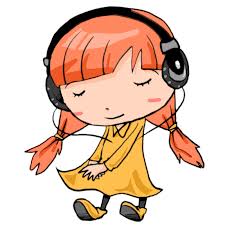 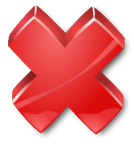 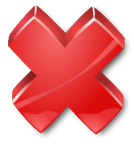 ともだちと　りょうりを　しない。
えを　かかない。
おんがくを　きかない。